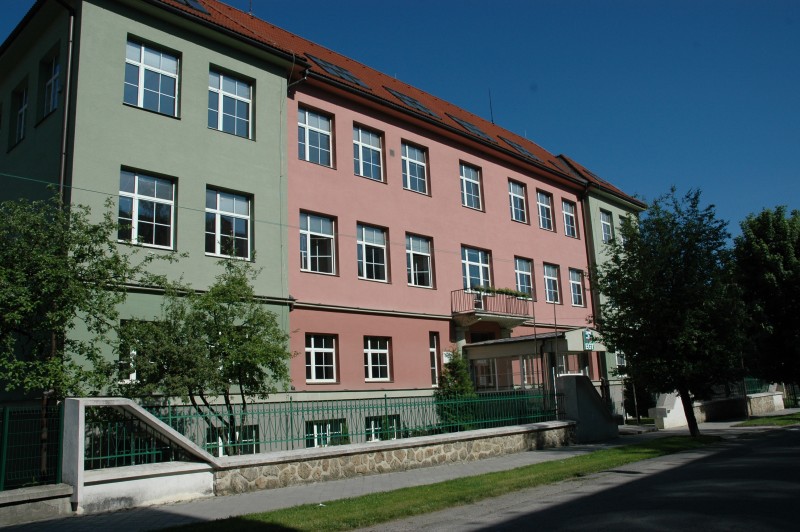 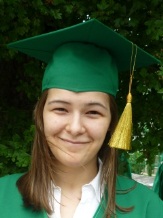 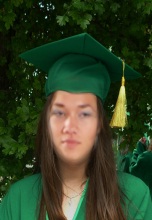 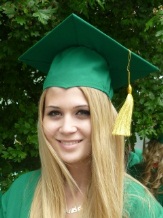 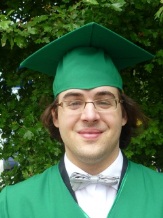 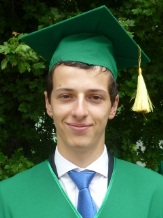 Ambrózová Viktória
Badinka Branislav
Králik Ľubomír
Kudláková Anna
Auxtová 
Paula
EGT Tisovec
5.B
2009-2014
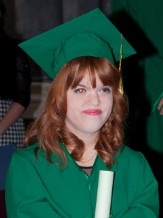 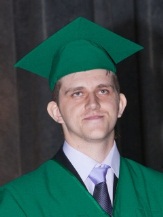 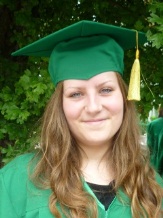 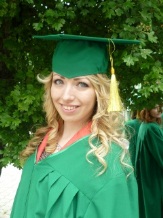 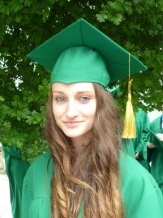 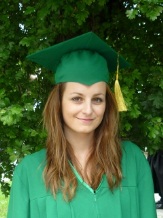 Balážová Barbara
Bálintová Eliška
Bangová Robina
Kuruc Marián
Maďarová Romana
Matúšková Jana
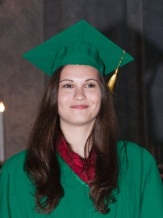 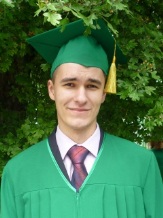 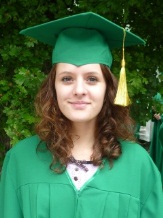 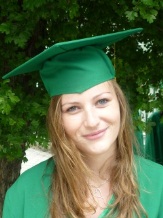 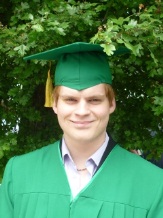 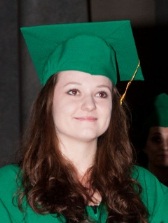 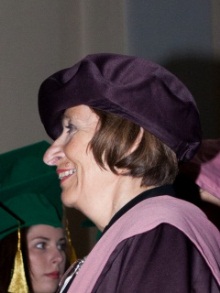 Čechová Alžbeta
Dóczeová Zuzana
Bračok Filip
Reiter Roman
Sekerošová Ivona
Ťavodová Veronika
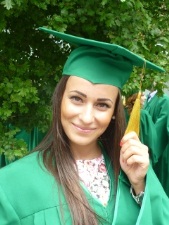 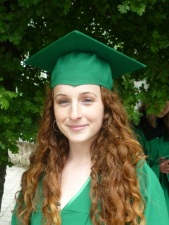 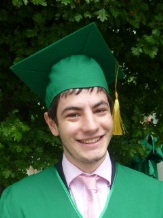 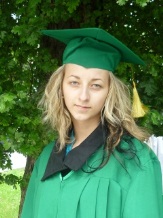 PhDr, Helena Pašiaková, PhD.
riaditeľka školy
Tutajová Dominika
Gonda Martin
Fedorová Emília
Trimajová Veronika
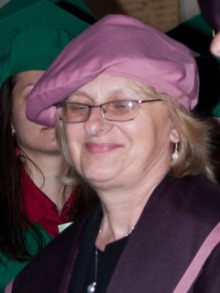 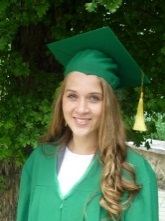 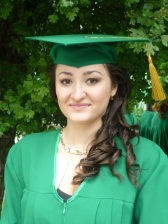 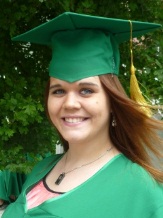 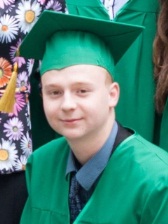 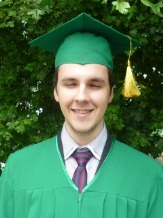 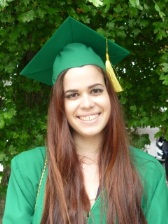 Jančová Ivona
Karcagová Kristína
Kosztúrová Klaudia
Mgr. Alžbeta Dúbravská
triedna učiteľka
Víťazka Matej
Weincillerová Kristína
Vlk Michal
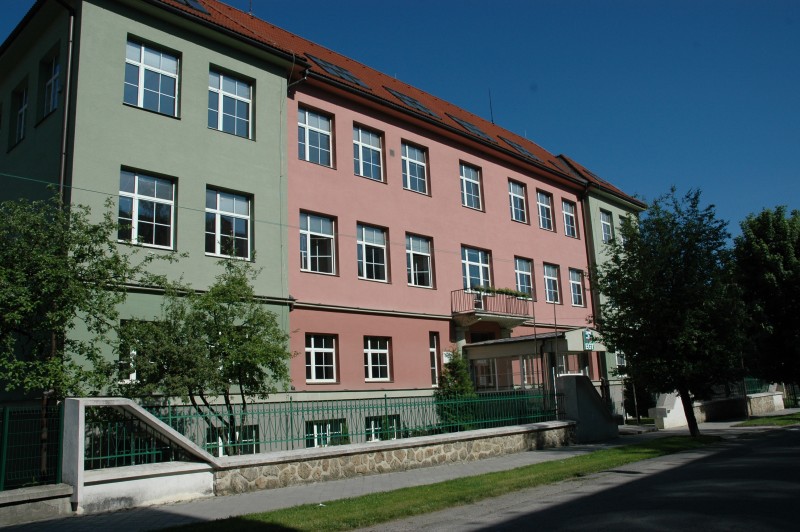 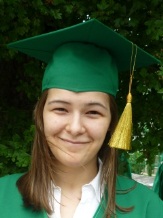 Ambrozová ViktóriaZávadka nad Hronom
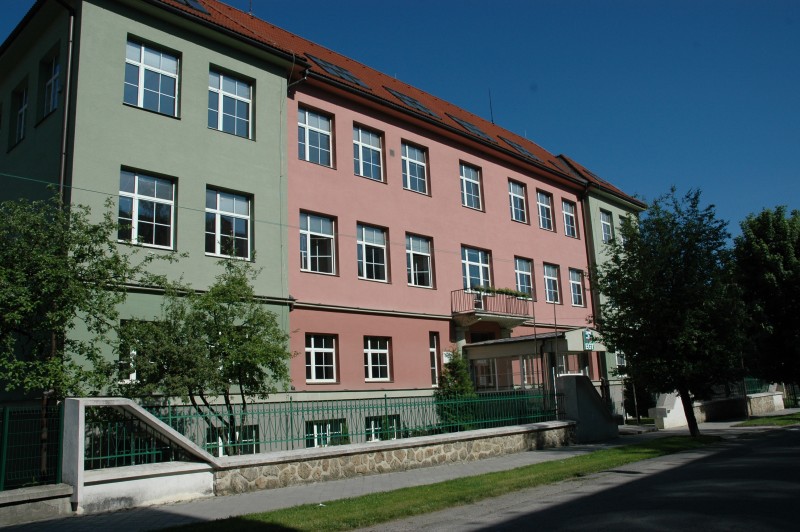 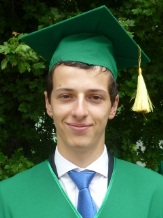 Badinka BranislavValaská
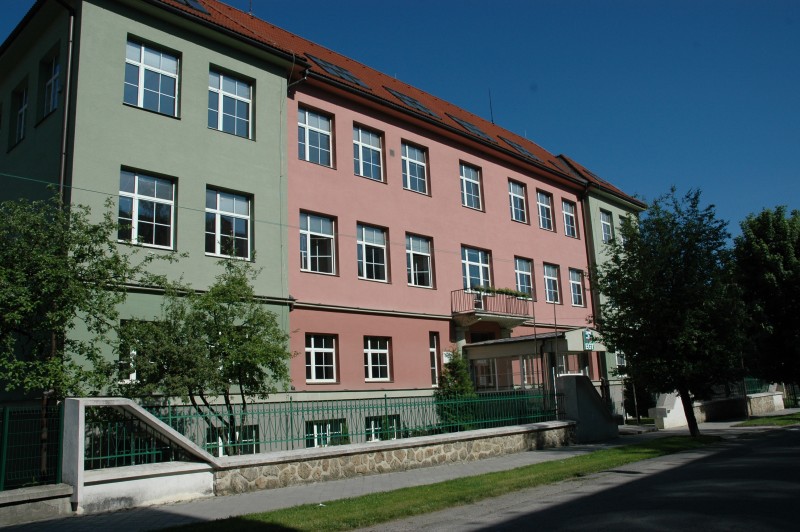 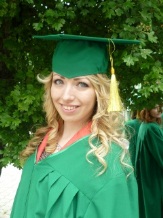 Balážová Barbara
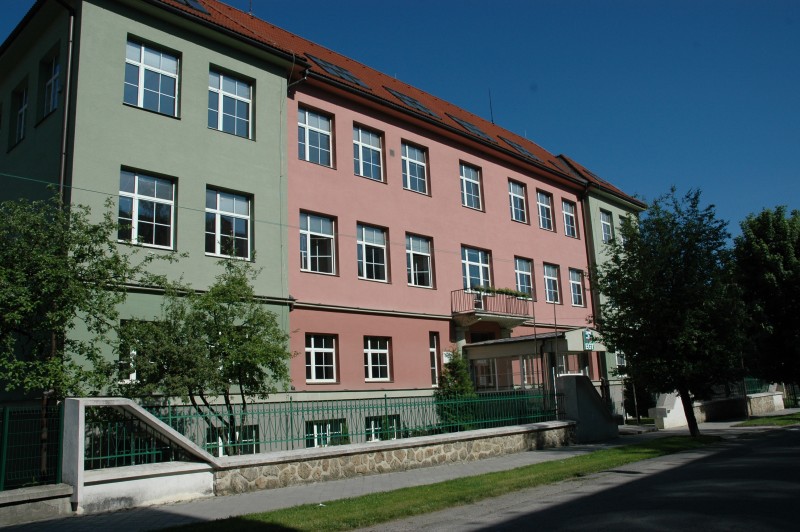 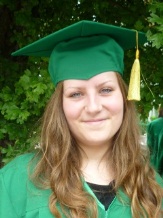 Bálintová EliškaTisovec
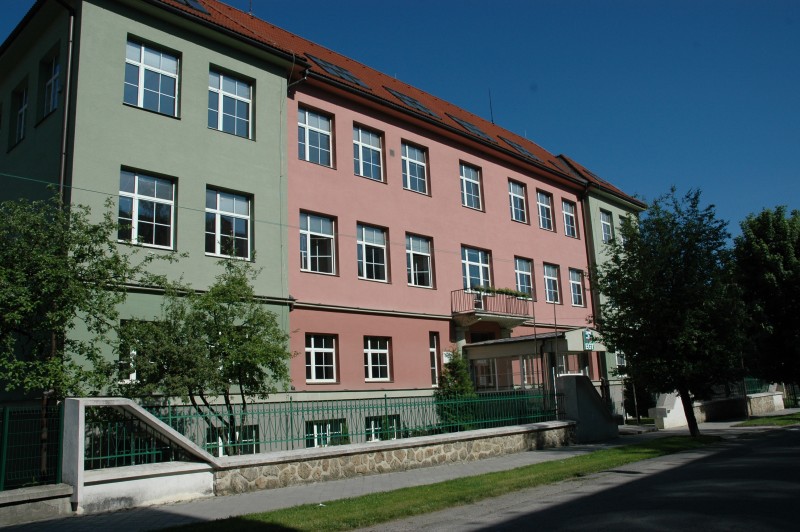 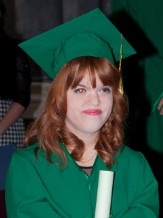 Bangová RobinaTisovec
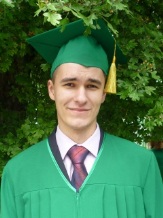 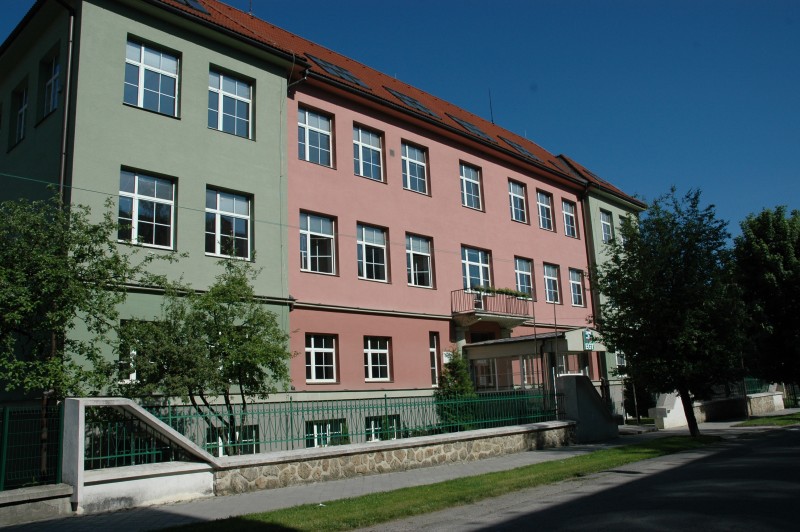 Bračok FilipCinobaňa
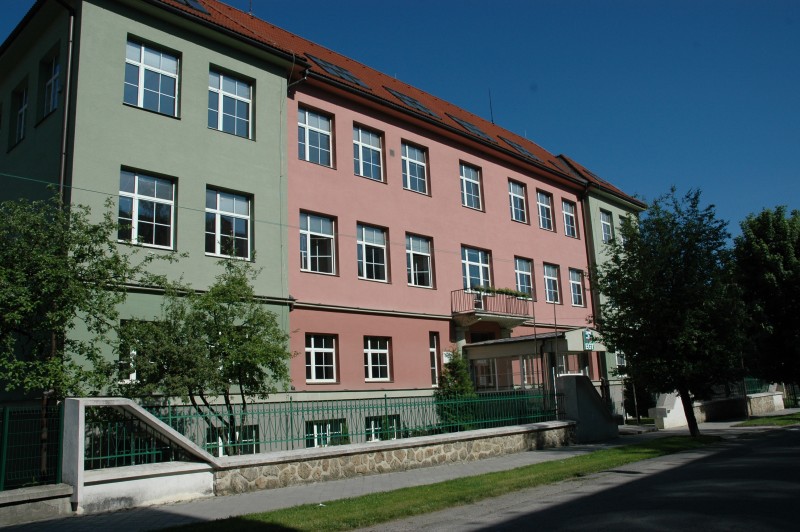 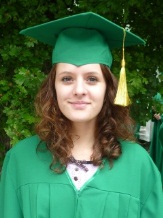 Čechová AlžbetaDetva Skliarstvo
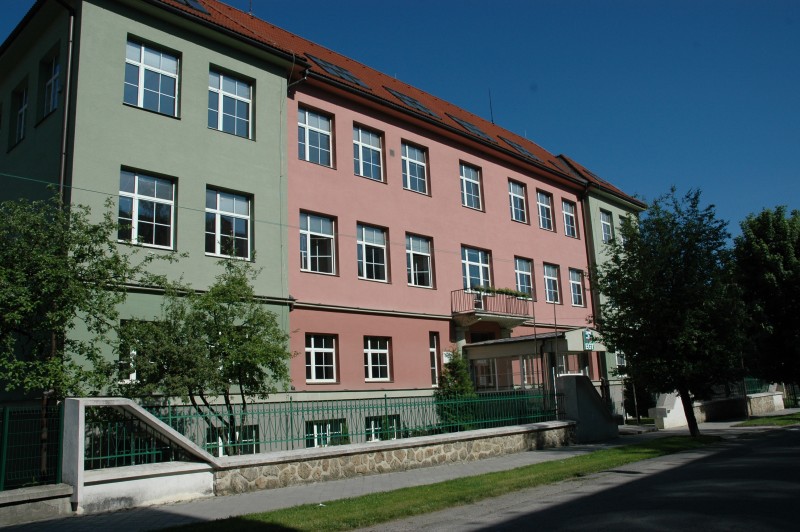 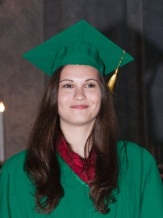 Dóczeová ZuzanaHontianske Moravce
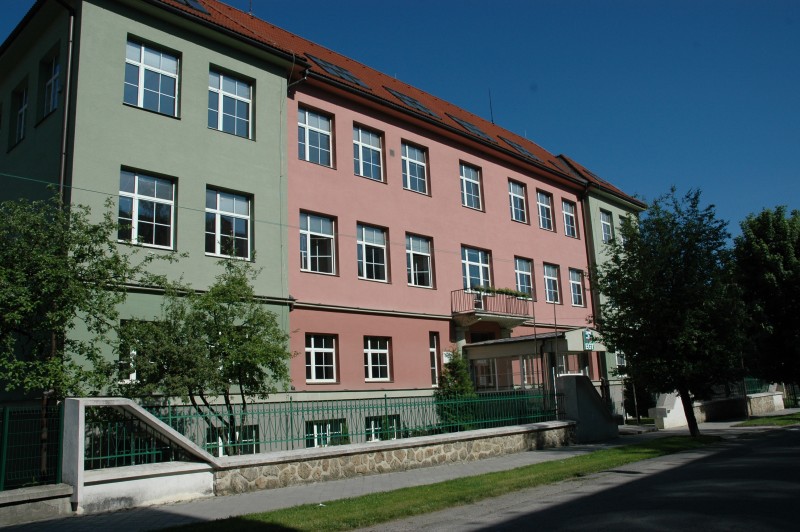 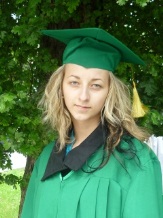 Fedorová Emília Pohronská Polhora
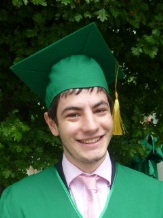 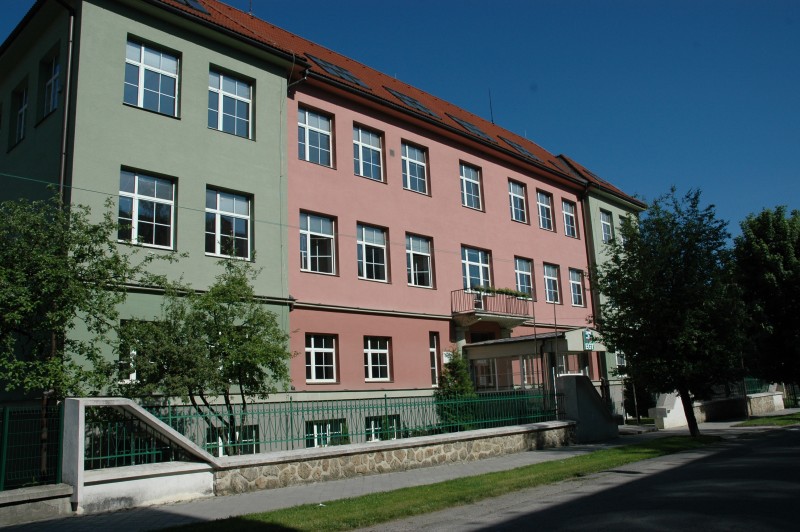 Gonda MartinHriňová
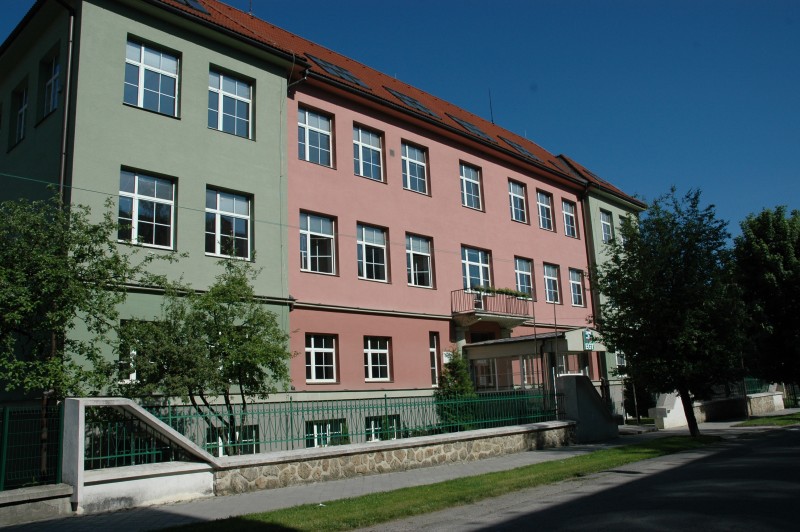 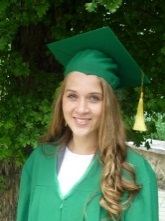 Jančová IvonaBrezno
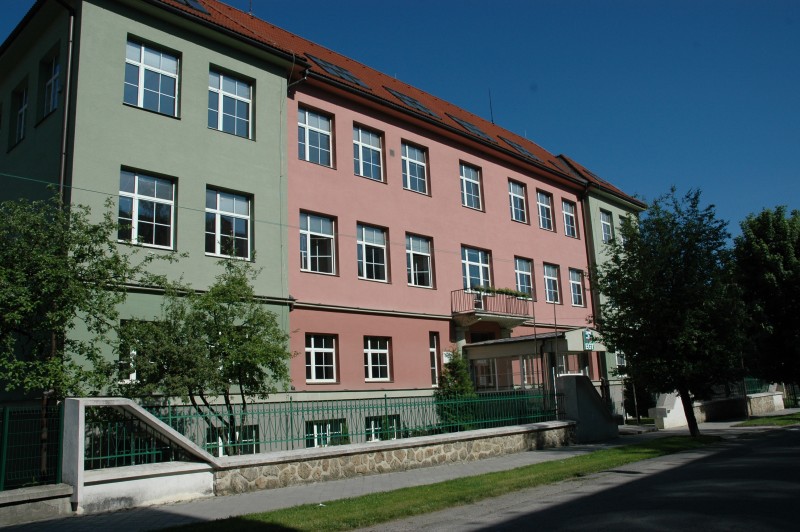 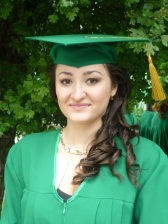 Karcagová Kristína
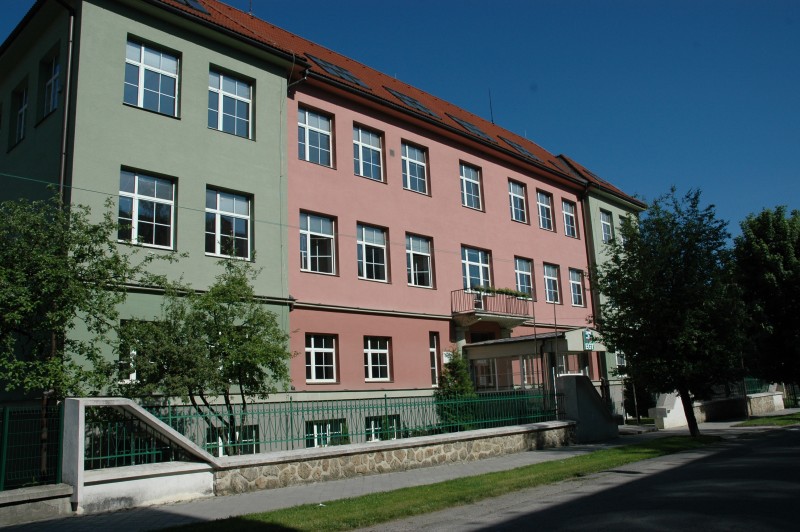 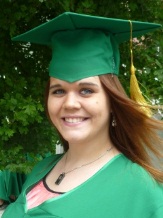 Kosztúrová KlaudiaŠtrkovec
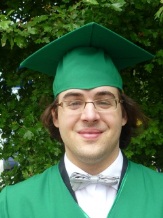 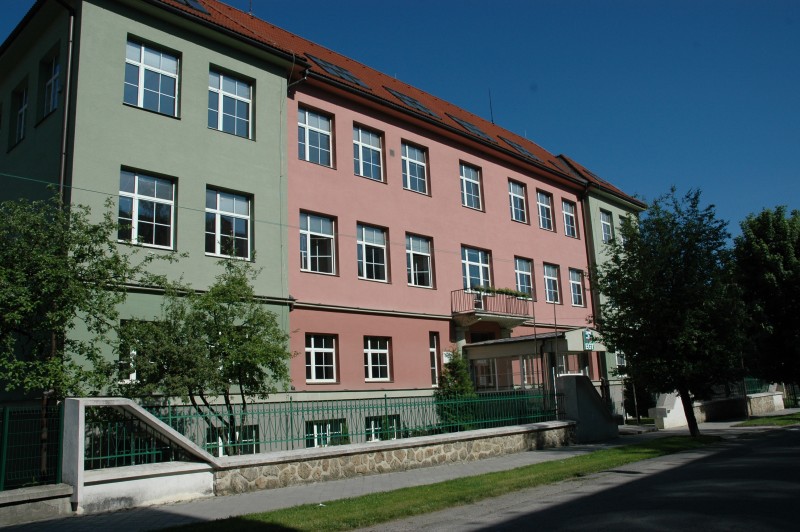 Králik ĽubomírKrupina
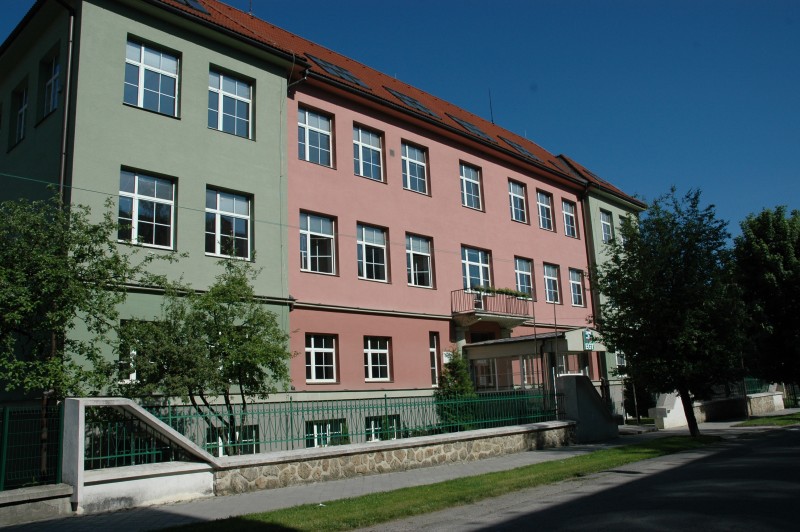 Kudláková AnnaPoltár
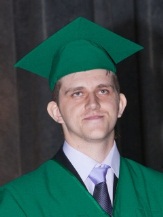 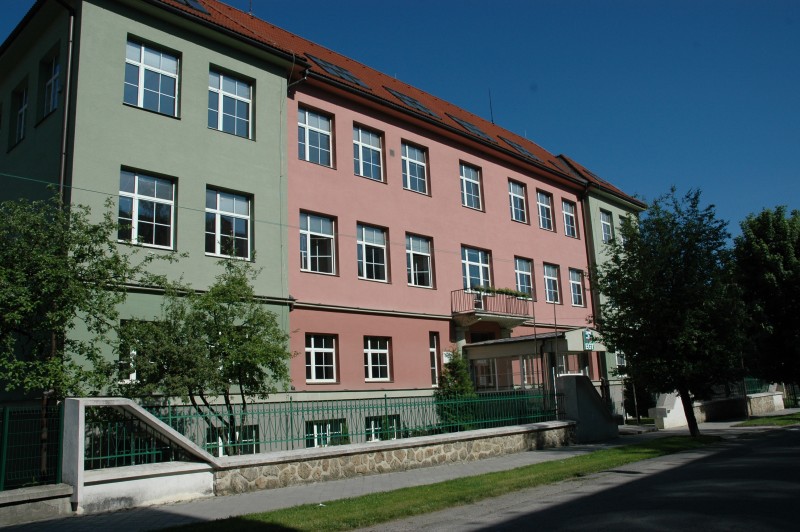 Kuruc MariánPoltár
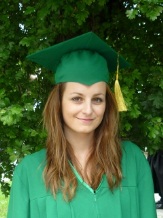 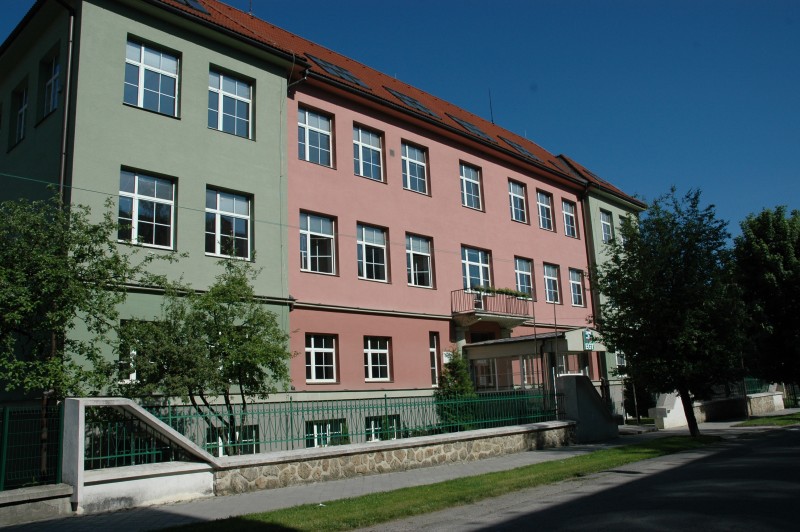 Maďarová RomanaTisovec
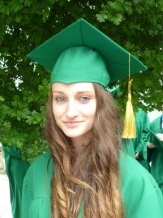 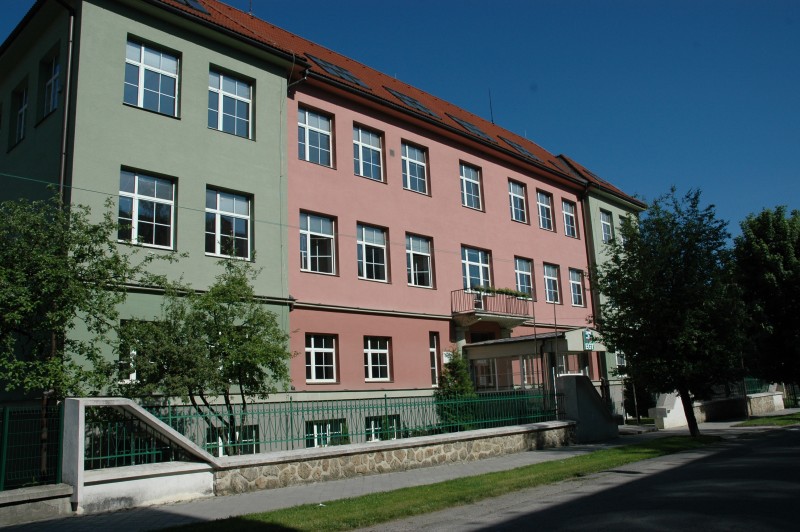 Matúšková JanaHriňová
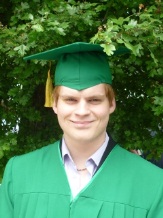 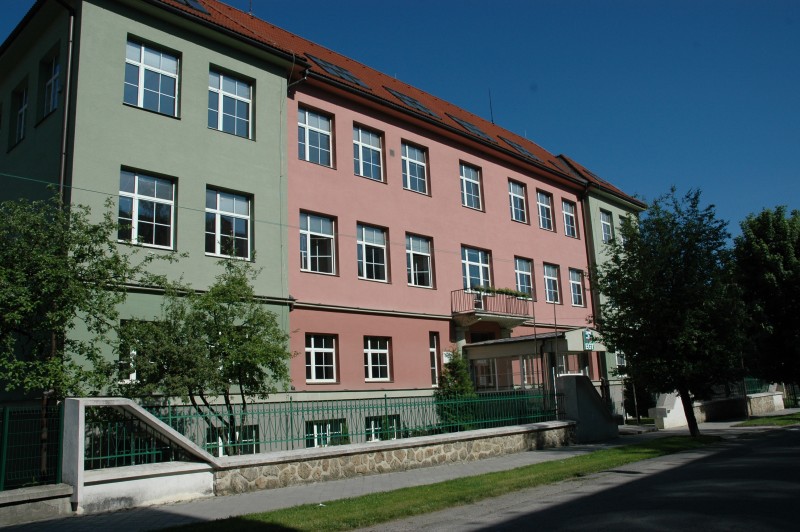 Reiter RomanLučenec 3
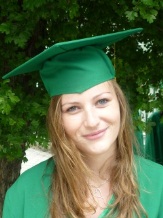 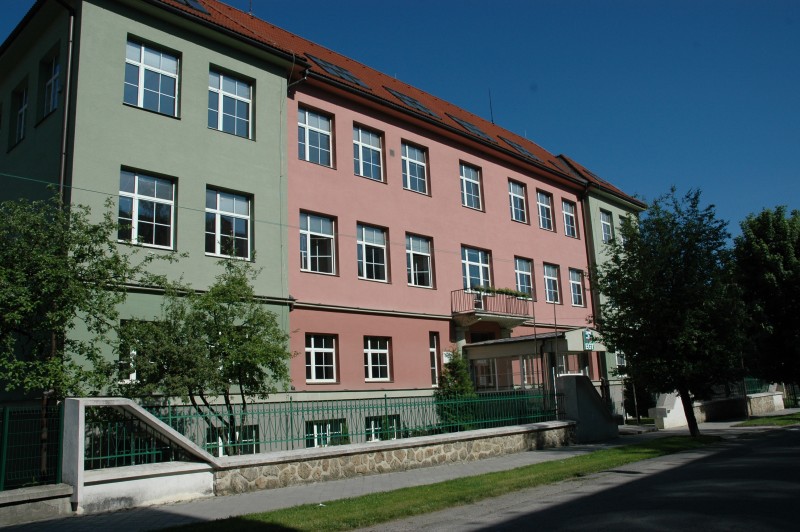 Sekerešová IvonaRimavské Janovce
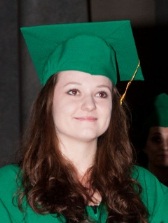 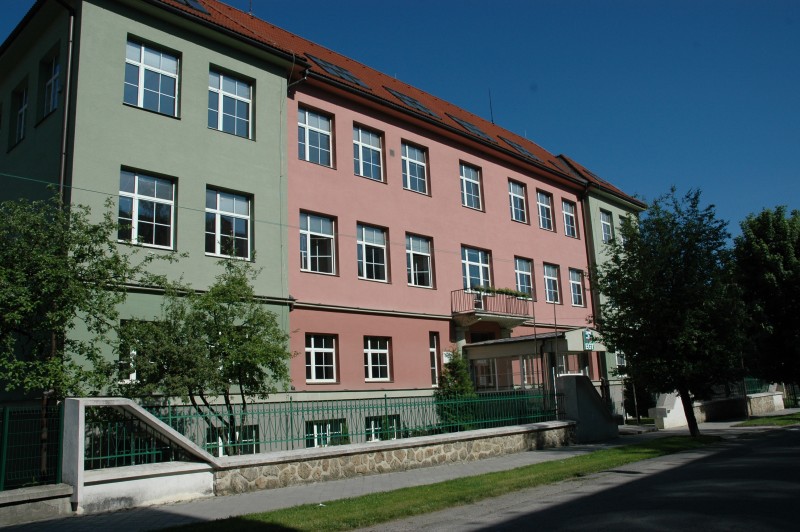 Ťavodová VeronikaSliač
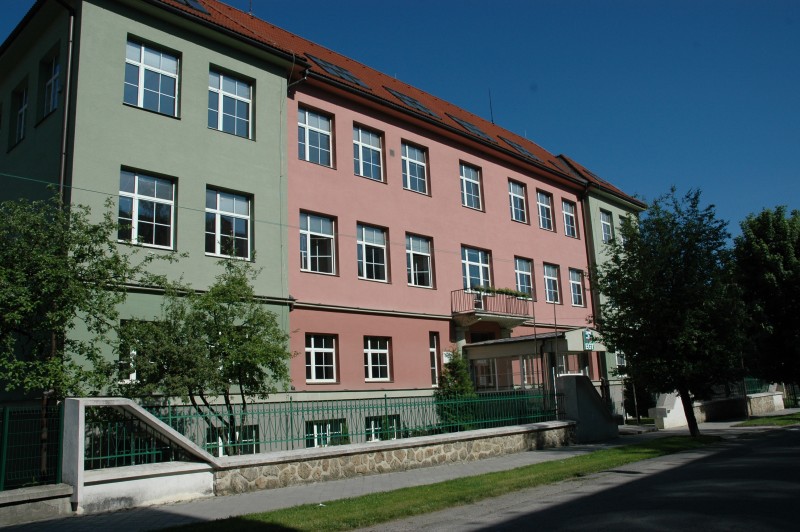 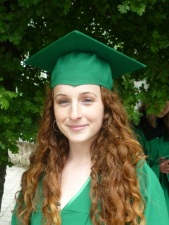 Trimajová VeronikaHrachovo
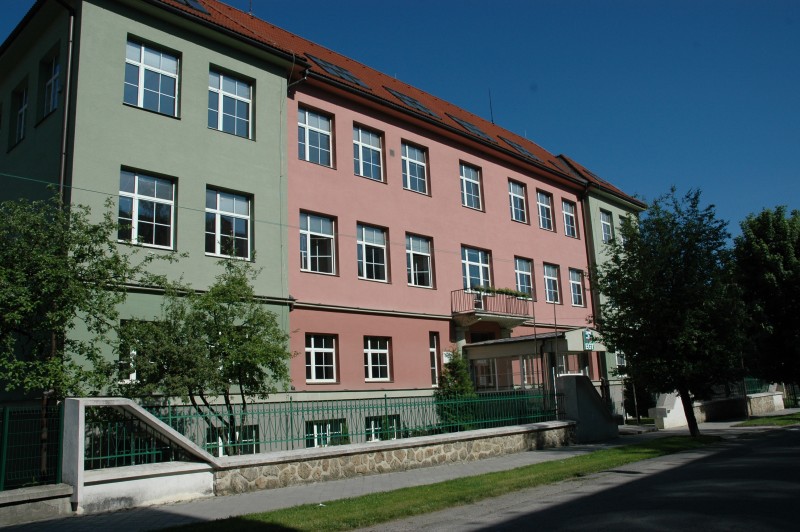 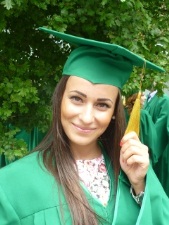 Tutajová VeronikaVeľký Krtíš
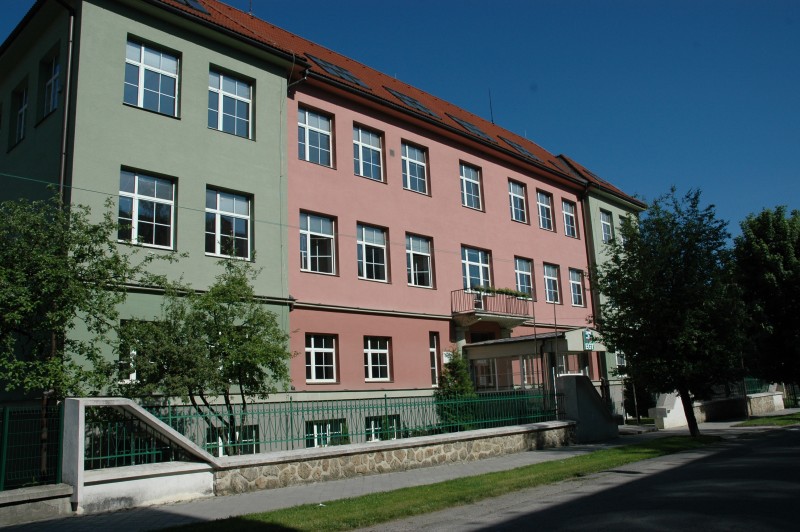 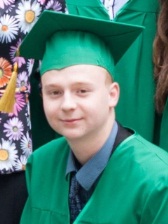 Víťazka MatejBanská Bystrica 1
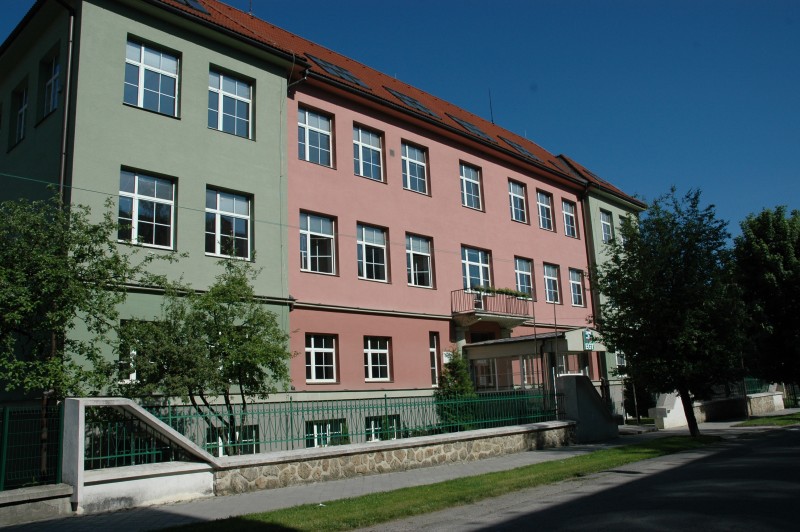 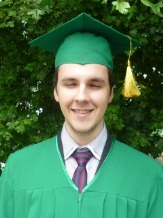 Vlk Michal	Kokova nad Rimavicou
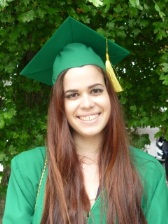 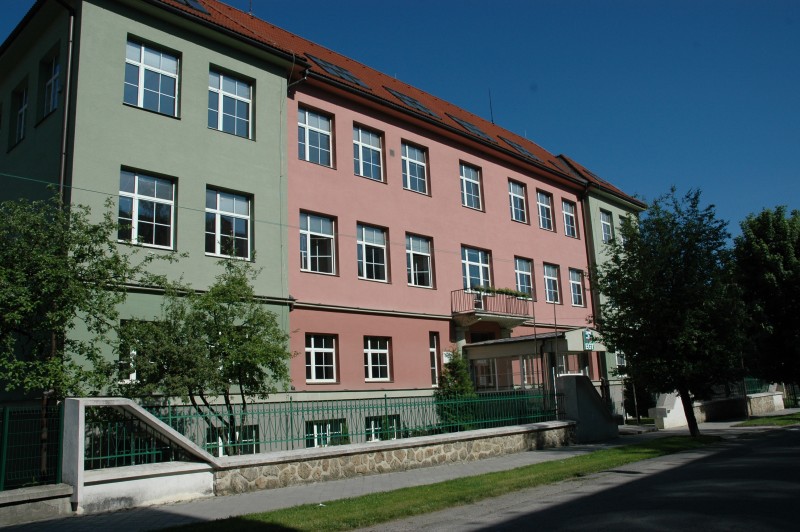 Weincillerová Kristína
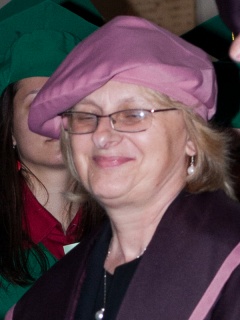 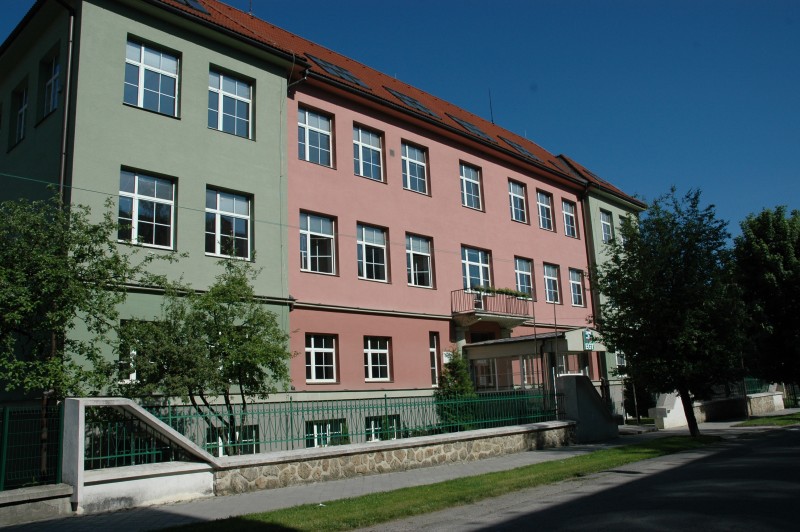 Mgr. Alžbeta DúbravskáTriedna Učiteľka
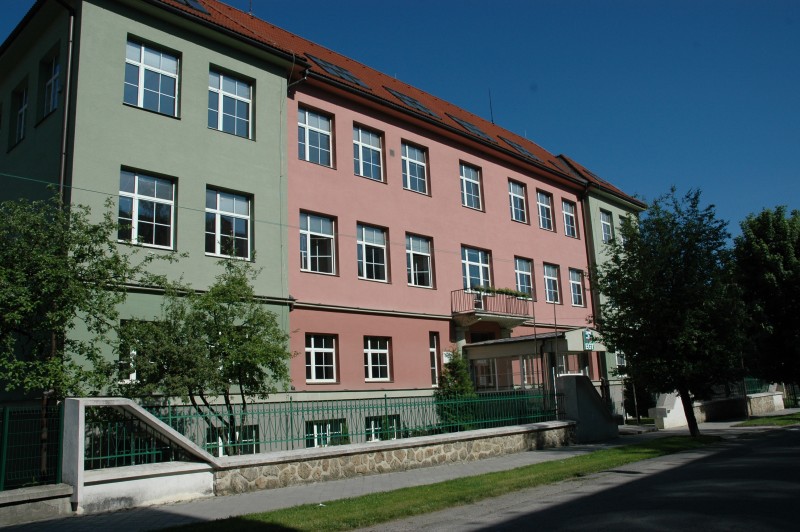 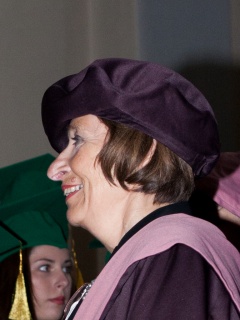 PhDr, Helena Pašiaková PhD.Riaditeľka školy
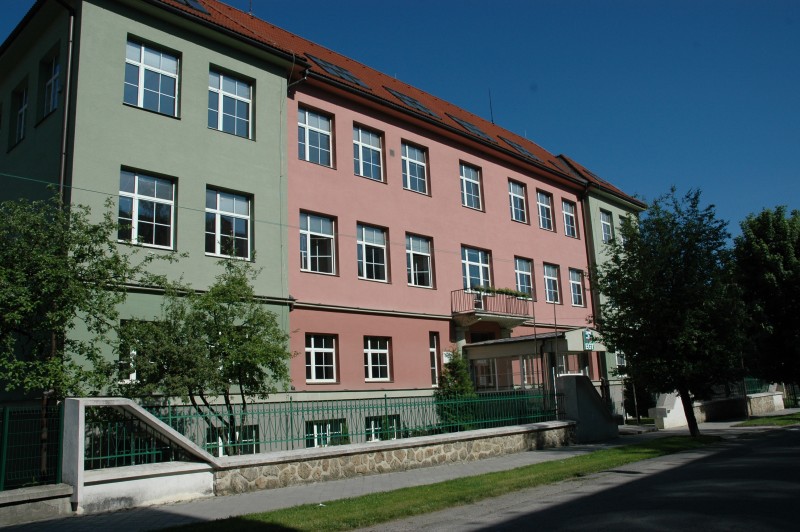 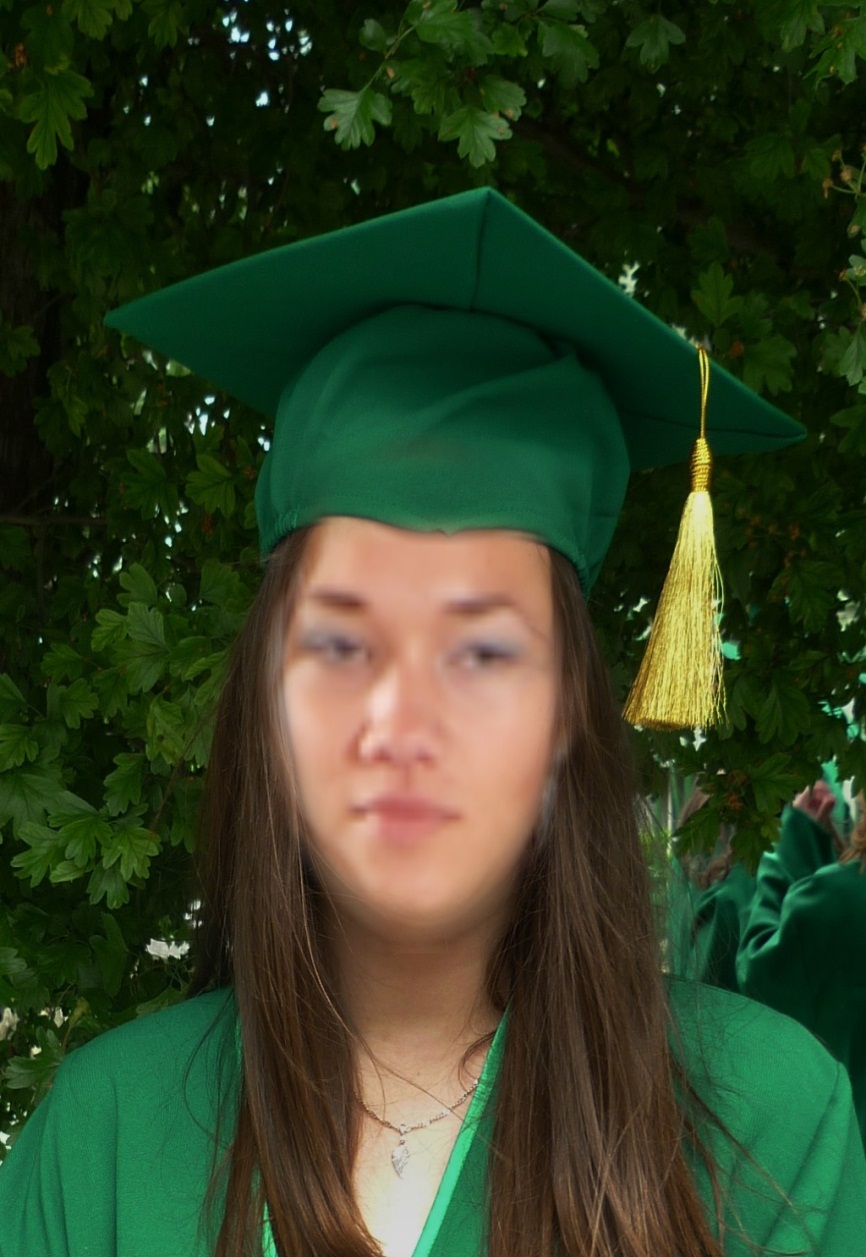 Paula AuxtováČierny Balog